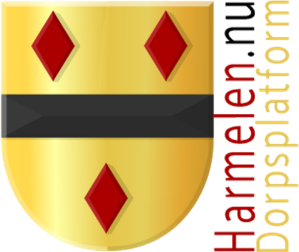 De toekomst van Harmelen

Dorpsoverleg 27-10-2021
Agenda Dorpsoverleg 27 oktober
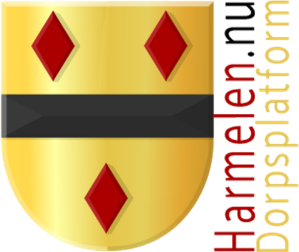 20.00 uur: Opening en mededelingen

20.05 uur: Presentatie van Treemark
Bomen aanplanten & vervangen in ‘de hoofdstad van het Groene Hart’
Presentatie van de plannen in Harmelen

20.30 uur: Van de wethouder
Wethouder Ad de Regt praat ons bij over Harmelen en Woerden

20.45 uur: De toekomst van Harmelen
	•	Introductie
	•	Waar staan we 
	•	Wat willen we
	•	Hoe verder?
De toekomst van Harmelen (1)
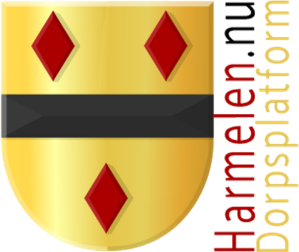 Introductie huidige plannen van de gemeente Woerden en Harmelen
Woningbouw
Uitbreiding bedrijventerrein
Ontwikkelingen Harmelerwaard 
Onderzoek windturbines en zonnevelden

Toekomstvisie van de gemeente Woerden voor Harmelen  
Uitbreiding woningen tot 2030 met 300, tot 2040 800 woningen
Ontwikkeling bedrijventerrein met Putkop 2
Aanleg windturbines en zonnevelden
De toekomst van Harmelen (2)
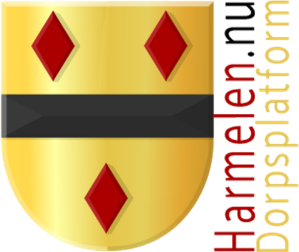 Aandacht voor een gezond en leefbaar dorp
Voorzieningen als winkelaanbod, bibliotheek, zwembad, sport-verenigingen en 
     -accomodaties, scholen
Woningen, waar, wanneer en hoeveel
Natuur om ons heen voor recreatie en rust
Milieu en geluidsoverlast en fijnstof
Bouwen en boeren en stikstof

Maar iedere keuze heeft consequenties!
Wat doen we vanavond?
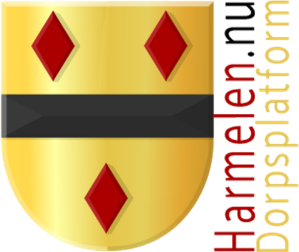 Inventarisatie van jouw mening als inwoner van Harmelen over tal van onderwerpen
Aandacht voor goede en tijdige informatie over dat wat nu en later belangrijk is voor Harmelen en voor jou als inwoner
Meningen van jullie horen en uiten
Met respect voor elkaar en elkaars mening !
Onderzoeken hoe we met elkaar alle belangrijke onderwerpen in een dorpsvisie document opnemen
Thema’s
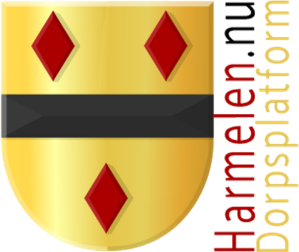 Wonen en woningbouw

Bedrijven en voorzieningen

Energie, ook voor thuis

Verkeer 

Groen voor sport en recreatie
1. Wonen en woningbouw
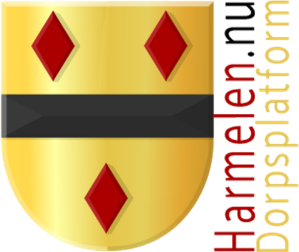 Woninguitbreiding nu al in de planning
Hof van Harmelen, locatie Raadhuislaan, locatie Willem Alexanderlaan

Woninguitbreiding in toekomstvisie Gemeente
Tot 2030 300 woningen
Tot 2040 500 woningen

Passend in:	 
Aantal
Voor welke doelgroep
Op welke locatie
Rode contour met name bij Haanwijck: handhaven of loslaten
Fasering in tijd (in 10 jaar 300 erbij, 10 jaar later nog 500 erbij)

Consequenties van keuzes?
2. Bedrijven en voorzieningen
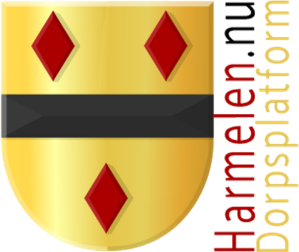 Bedrijven 
Uitbreiding bedrijventerrein Putcop II is goedgekeurd
Welk soort bedrijven zouden we willen aantrekken/behouden?
Wat is voldoende bedrijvigheid/ goed werkklimaat?
Agrarische bedrijven in Harmelen; uitbreiden/inkrimpen/omvormen?

Voorzieningen
Winkels en winkelhart; voldoende voor nu maar ook voor later?
Behoud zwembad, bibliotheek, sportaccomodaties
Sociale voorzieningen als t Dorpshuis, Trefpunt
Sterke dorpsgemeenschap met oog voor elkaar

Consequenties van keuzes?
3. Energie, ook voor thuis
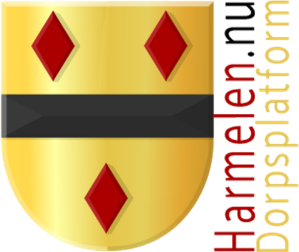 Windturbines
Windturbines langs infrastructuur?
Windmolens op daken en bij bedrijven

Zonnepanelen
Zonnevelden langs de A12 ?
Zonnepanelen op particuliere- en bedrijfs-daken 
Harmelens Eigen Energiebedrijf met zonnepanelen 
En thuis
Van het gas af
Besparen, isoleren, investeren in zonnepanelen, warmtepomp, warmte-terugwininstallaties

Andere alternatieven (Kerncentrales) ???

Consequenties van keuzes?
4. Verkeer
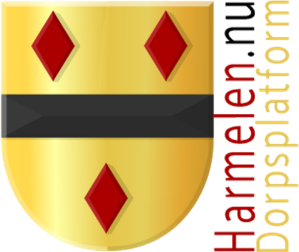 Ontwikkelingen rond verkeer:
Woningbouwplannen
Huidige en toekomstige 
Uitbreiding bedrijventerrein Putkop 2
Fietsende schoolgaande jeugd 
Toename recreatief (fiets)verkeer 

A12 en de directe omgeving
Fijnstof
Geluidsoverlast 	

Consequenties van keuzes?
5. Groen voor sport en recreatie
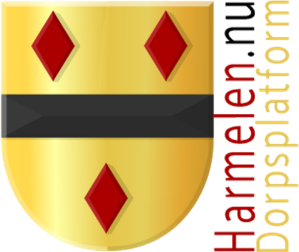 Harmelen 
Dorp in het Groene Hart
of
Groen dorp in het Groene Hart

Groene buffers met bomen en struiken
Langs  A12
Tussen Harmelen en Utrecht (Vleuten en de Meern)
Rust en stilte gebied

Aanleg buitensport en recreatie
Mountainbike paden
Fietspaden
Wandelpaden
Consequenties van keuzes?
En verder?
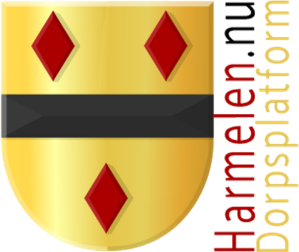 Naar aanleiding van vanavond
Opstellen dorpsvisie op basis jullie meningen en opmerkingen
Presenteren aan de andere inwoners van Harmelen
Presenteren aan college en de gemeenteraad Woerden
Voortdurend aandacht vestigen op de Dorpsvisie van Harmelen 

Maar daar hebben wij jouw hulp bij nodig!
Wil jij je inzetten voor de toekomst van Harmelen?
Wil jij meedenken over een bepaald onderwerp?
Heb jij specifieke kennis of kan je iets bijdragen? 

Allemaal van harte welkom!